ПРОЕКТ
Тема:
«Управление личными финансами»
Цикл метапредметных занятий для старшеклассников

Выполнен в рамках курсов повышения квалификации «Содержание и методика преподавания курса финансовой грамотности различным категориям обучающихся» ФМЦ ФГ СОСПО
Состав проектной группы
Викторова Н.Г.
Каменский Р.Г.
Каратеева-Козловская Л.Н.
Парамонов А.А. 
Медведь А.В. 
Ноготкова М.П. 
Калинина С.Г.
Задачи проекта
Изучение основных понятий личных  финансов: личные финансы на протяжении жизни человека (различие доходов и расходов по размеру и структуре на разных этапах жизни человека).
На чем базируется финансовая независимость и финансовое благополучие человека.
Формы занятий
Групповое решение кейсовых заданий по теме: «Управление личными финансами».
Коллективная рефлексия способов работы при решении кейсовых заданий по теме: «Управление личными финансами».
Примеры кейсовых заданий
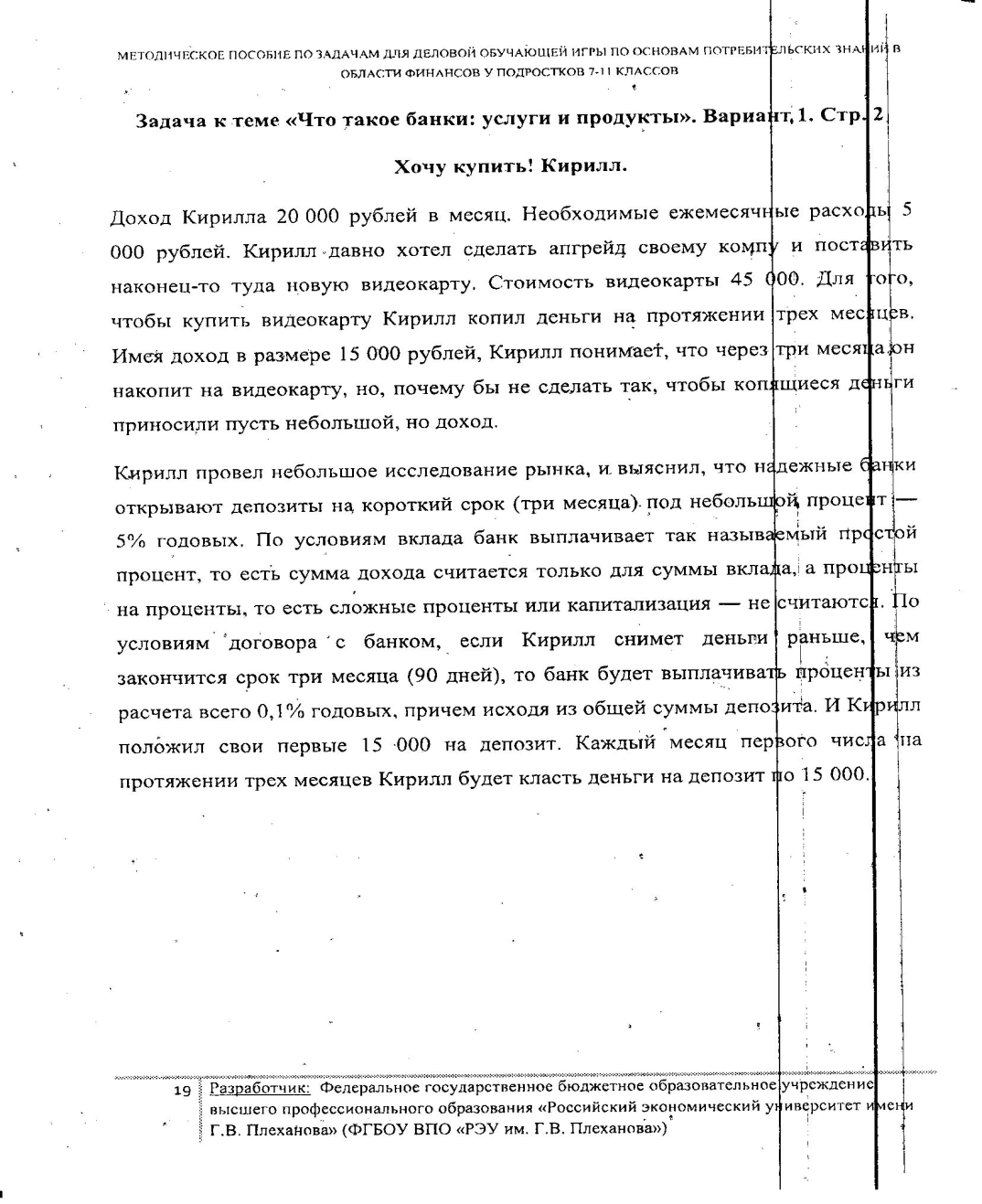 Примеры кейсовых заданий
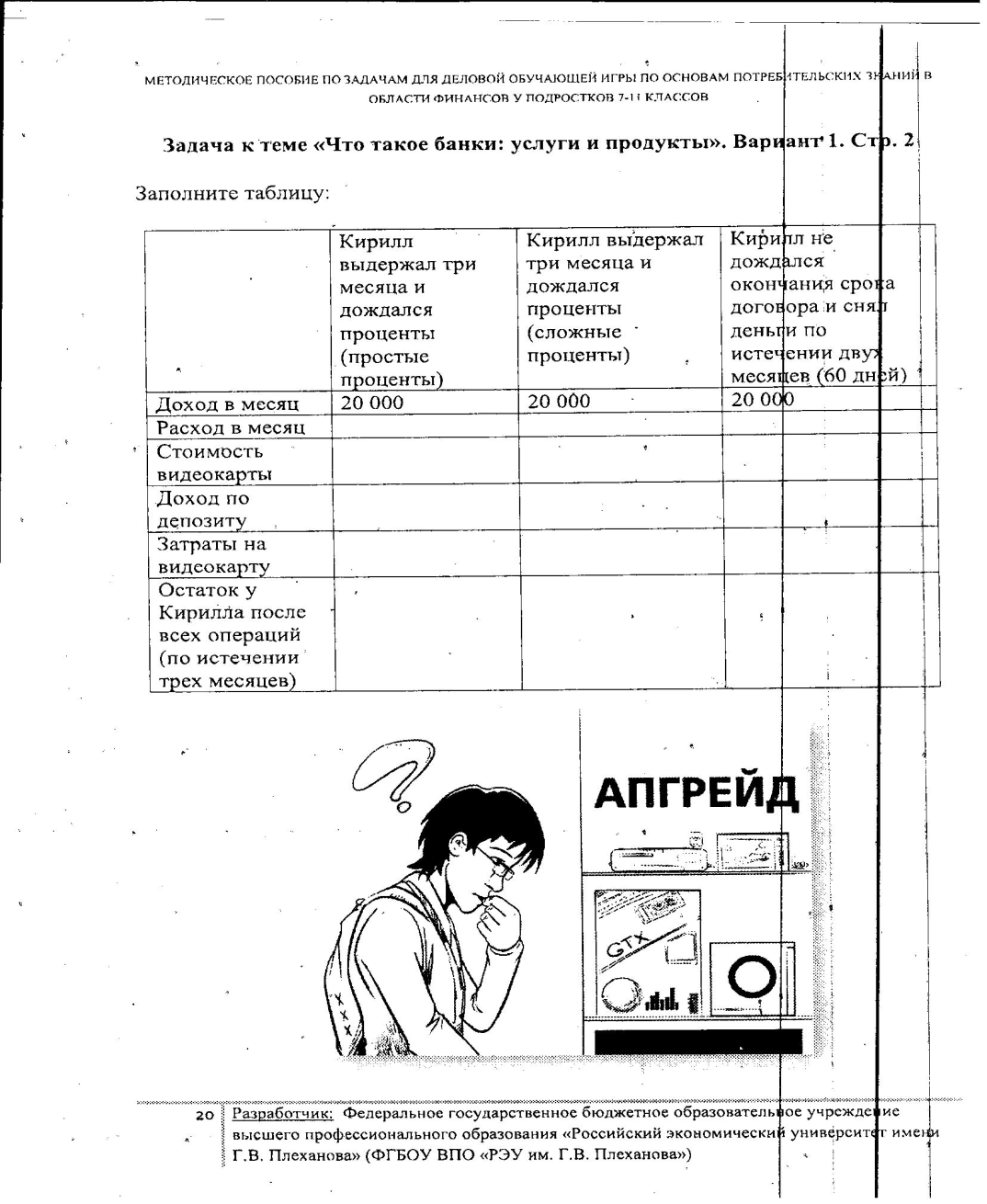 Примеры кейсовых заданий
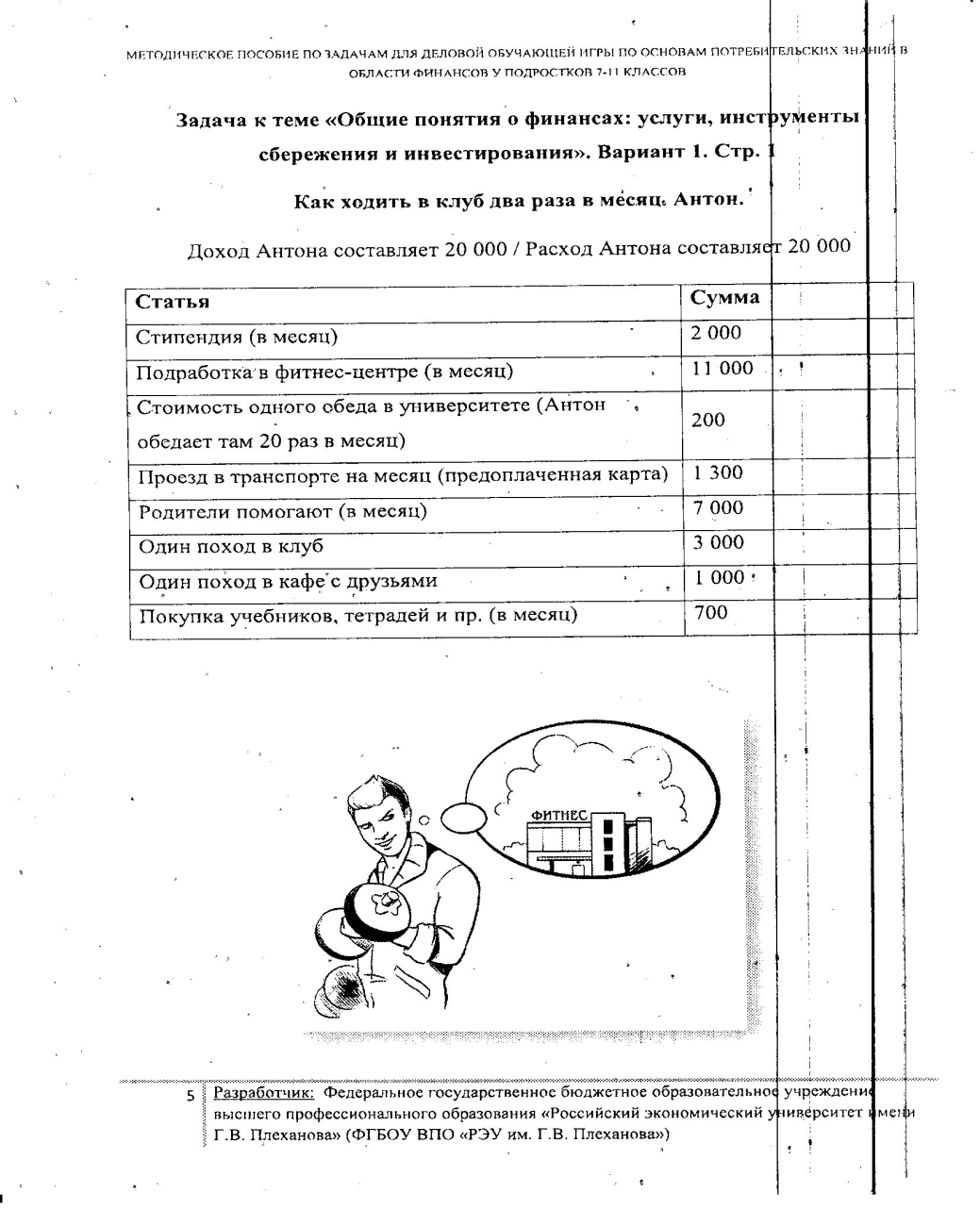 Примеры кейсовых заданий
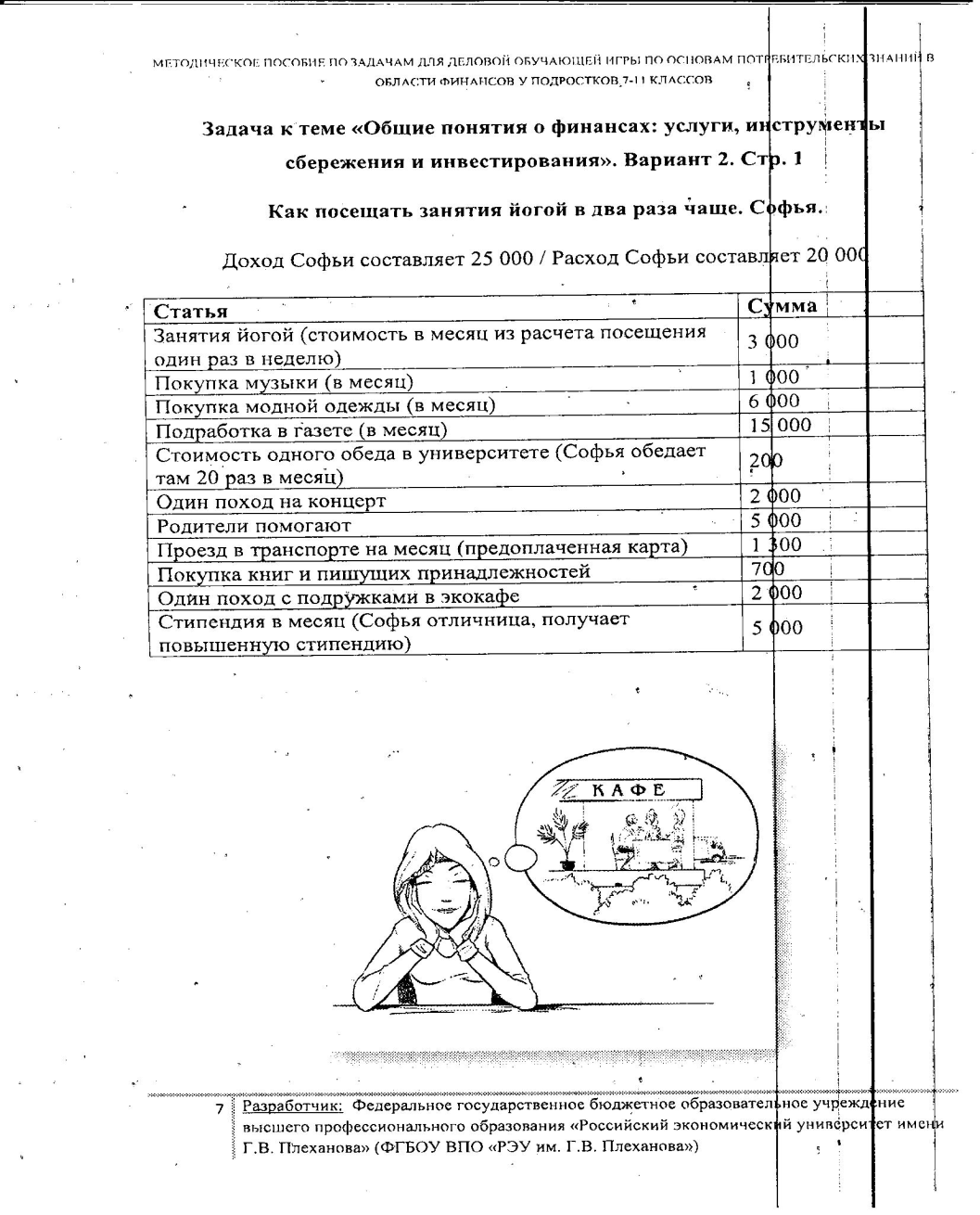 Примеры кейсовых заданий
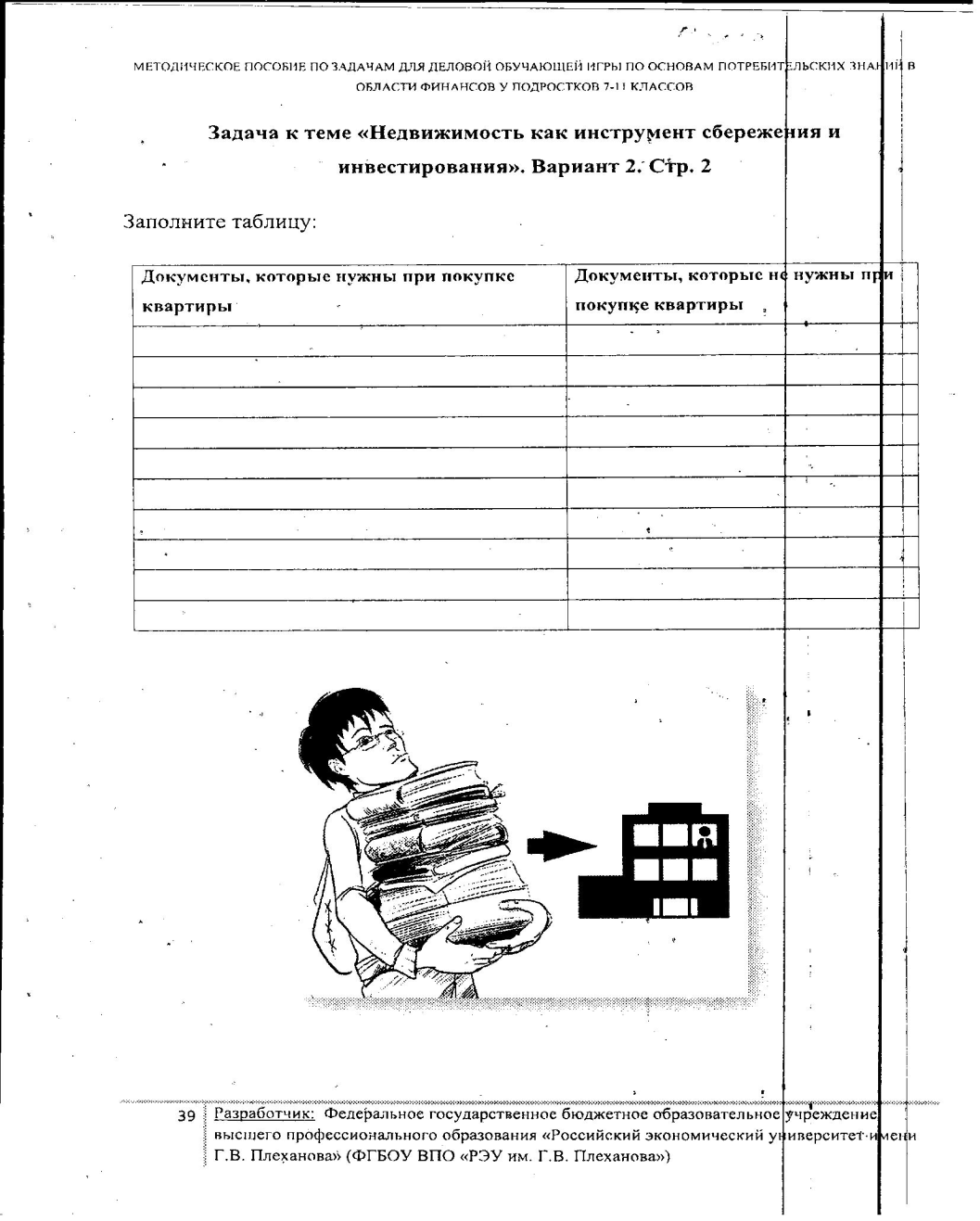